A.M., December 4, 2104
IMPLICATION OF THE TIMING STRUCTURE OF BEAM 
ON THE KICKER OPERATION
Materials used:
[1] Phil Adamson, “Timing of Muon Campus”, November 20, 2014.
[2] Mary Convery, “Proton Beam to the Muon Campus”, November 25, 2014.


STATEMENT
Any time structure does not affect operation of the kicker pulsed PS as soon as the fastest repetition rate remains 100 Hz (10 ms between pulses). 


THE END
BACKUP SLIDES
2
Original g-2 Pulse Train
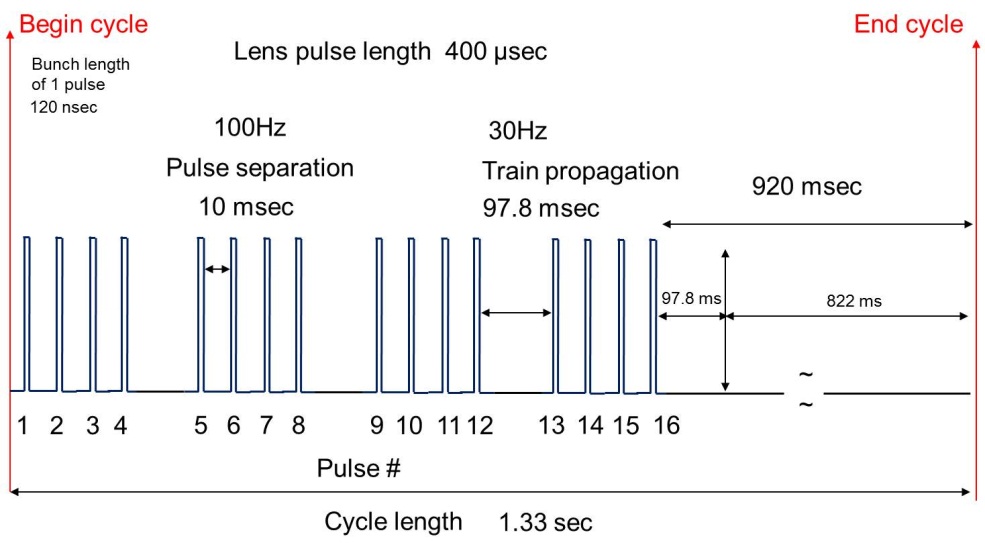 g-2 average 12Hz pulse scenario
3
g-2 Proposed Pulse Train (9 Hz mode)
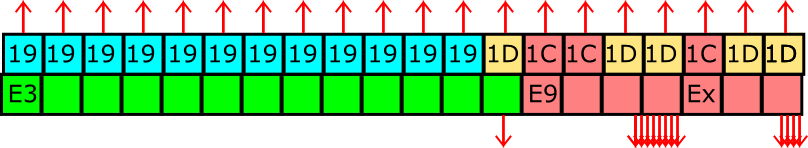 Begin cycle
End cycle
Bunch length
of 1 pulse
12 / 20 Nova Cycles
120 nsec
100Hz
Pulse separation
Lens pulse length  400 µsec
10 msec
1066 msec
167 msec
~
~
5
6
7
8
9
1
4
10
12
2
3
11
Pulse #
MI Nova Cycle Length
1.33 sec
4
g-2 Proposed Pulse Train (12 Hz mode)Loss of 1 Nova Pulse
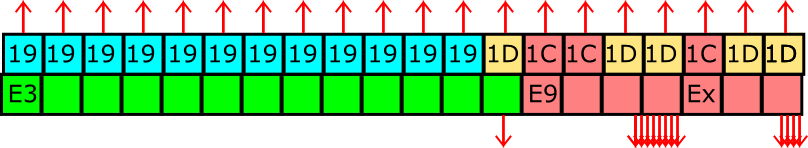 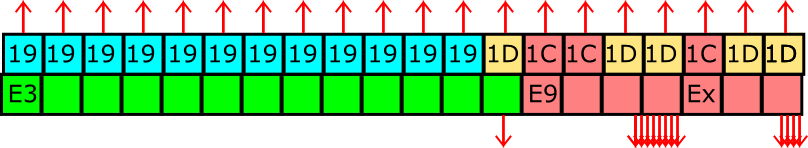 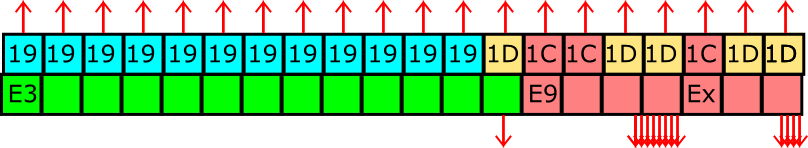 Begin cycle
End cycle
Bunch length
of 1 pulse
11 / 20 Nova Cycles
120 nsec
100Hz
Pulse separation
Lens pulse length  400 µsec
10 msec
990 msec
193 msec
~
~
5
6
7
8
9
13
14
16
1
4
10
12
2
3
11
15
Pulse #
MI Nova Cycle Length
1.33 sec
5
g-2 Proposed Pulse Train (11.4 Hz mode)Extended Cycle Length
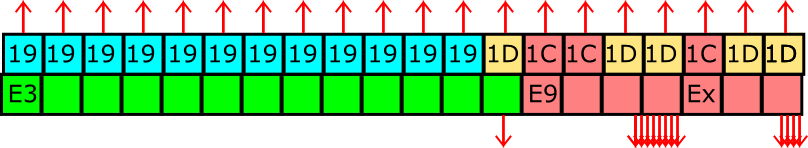 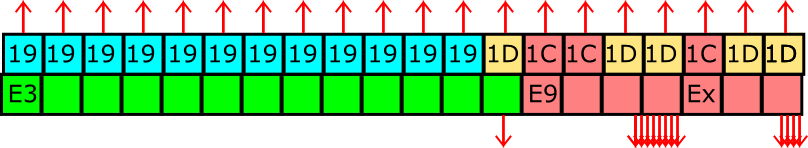 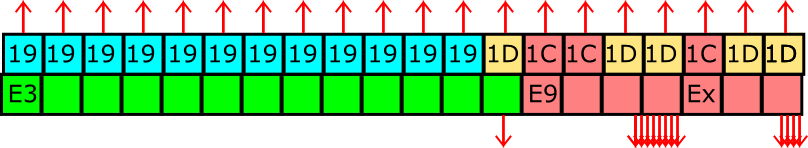 Begin cycle
End cycle
Bunch length
of 1 pulse
12 / 21 Nova Cycles
120 nsec
4.2% Loss for Nova per Cycle
g-2 runs at 11.4 Hz
100Hz
Pulse separation
Lens pulse length  400 µsec
10 msec
1057 msec
193 msec
~
~
5
6
7
8
9
13
14
16
1
4
10
12
2
3
11
15
Pulse #
MI Nova Cycle Length
1.3997 sec
6
g-2 Proposed Pulse Train (6 Hz mode)
Begin cycle
End cycle
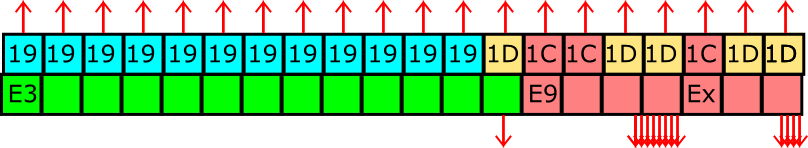 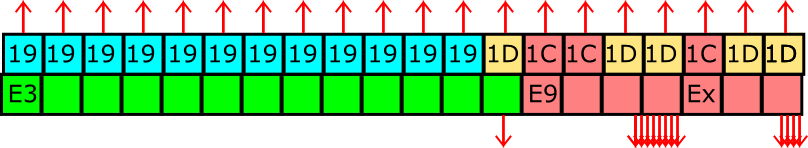 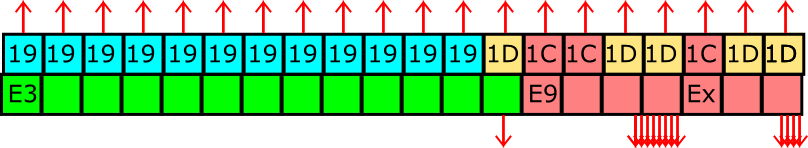 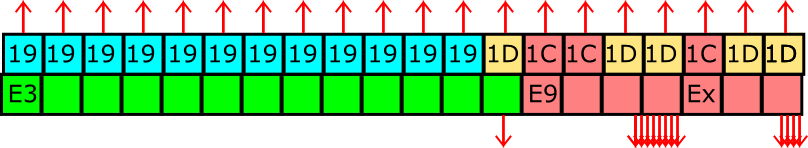 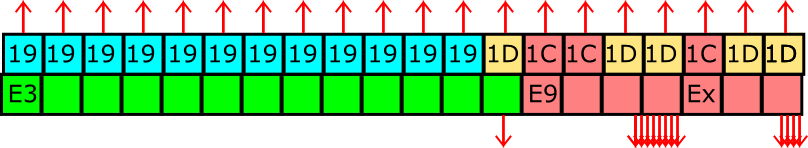 Bunch length
of 1 pulse
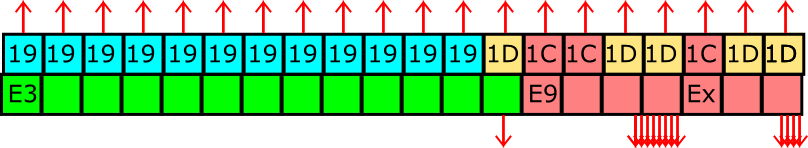 12 / 20 Nova Cycles
120 nsec
Pulse separation
100Hz
Lens pulse length  400 µsec
10 msec
1100 msec
167 msec
~
~
5
6
7
8
1
4
2
3
Pulse #
MI Nova Cycle Length
1.33 sec
7
g-2 Pulse Train at the Target (12Hz mode)
Begin cycle
End cycle
Lens pulse length  490 µsec
Bunch length
of 1 pulse
120 nsec
100Hz
30Hz
Pulse separation
Train propagation
800 msec
10 msec
90 msec
~
~
5
6
7
8
9
13
14
16
1
4
10
12
2
3
11
15
Pulse #
Cycle length
1.33 sec
8